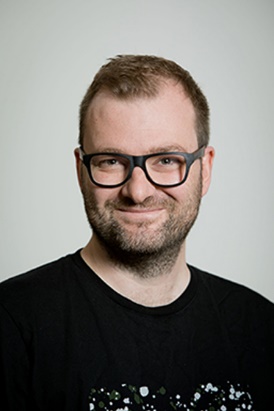 Tom Ayers
Senior Associate Director
NCCMH
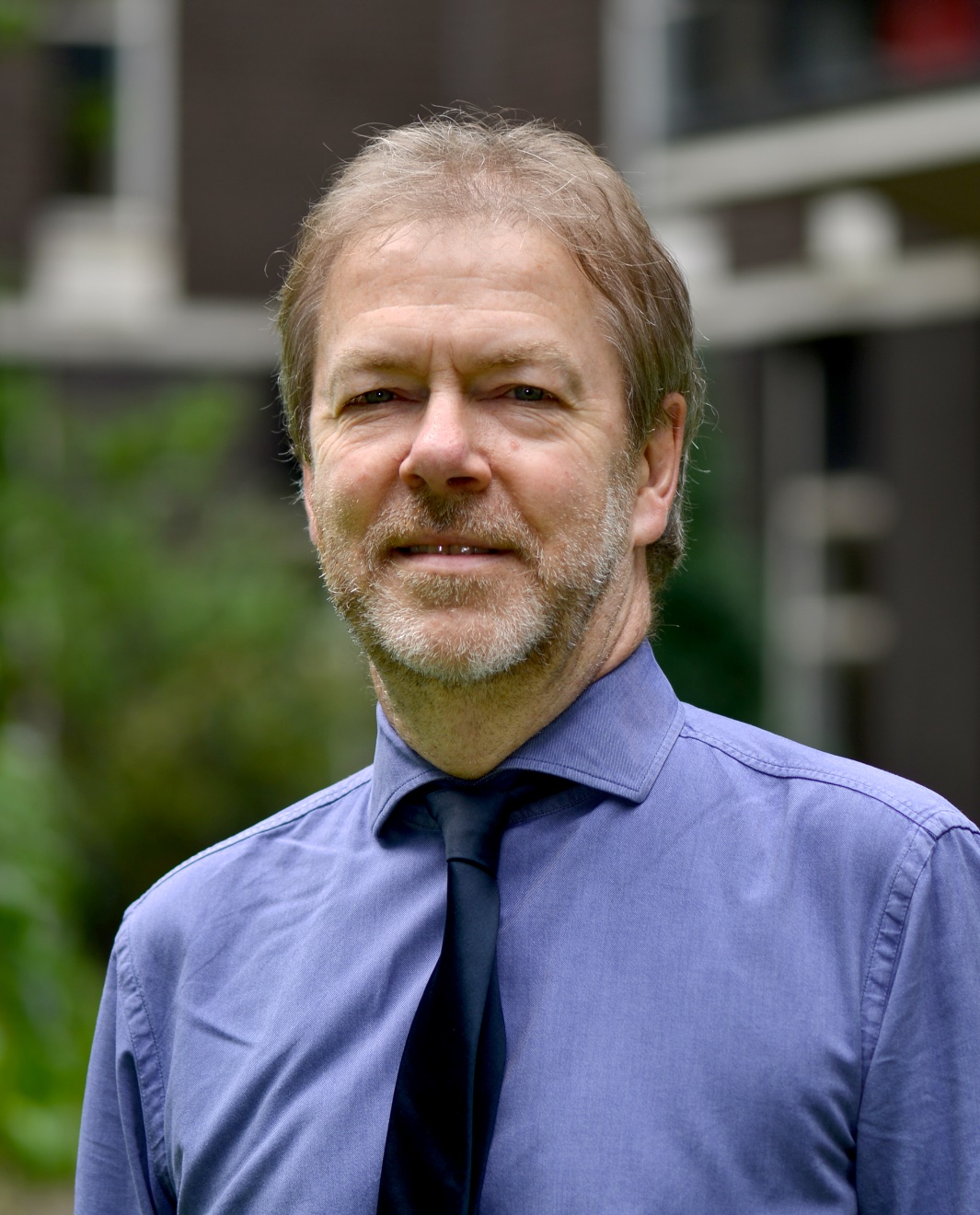 Professor Louis Appleby
Director of NCISH, Professor of Psychiatry
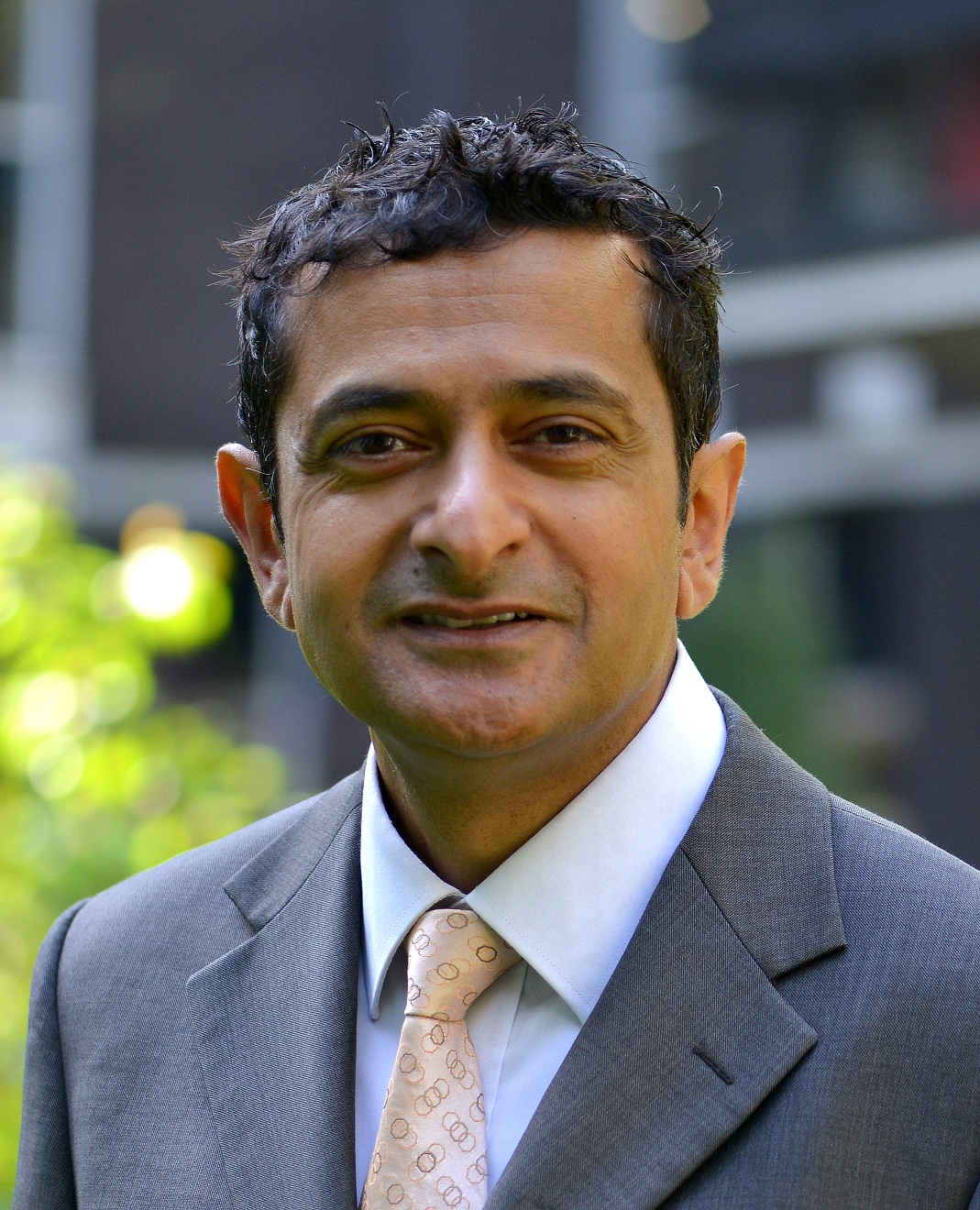 Professor Nav Kapur
NCISH Head of Suicide Research,
Professor of Psychiatry and Population Health
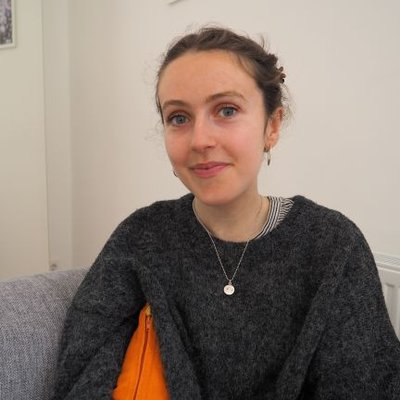 Lara Ferguson
Researcher and Lived Experience Campaigner
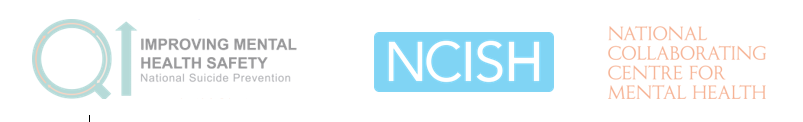 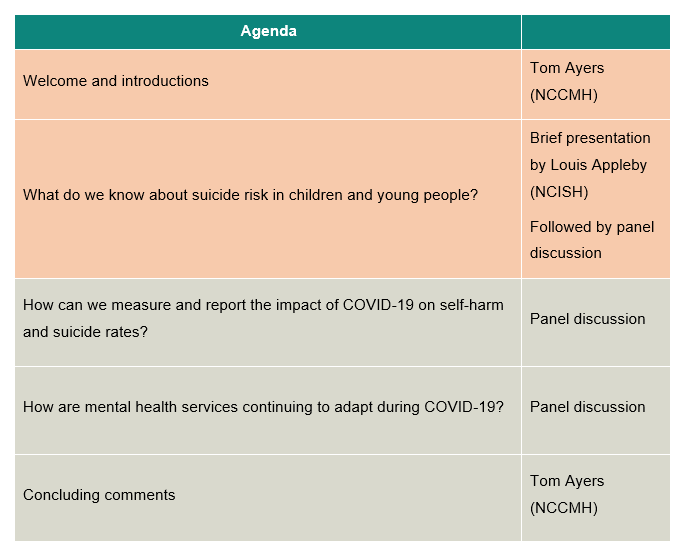 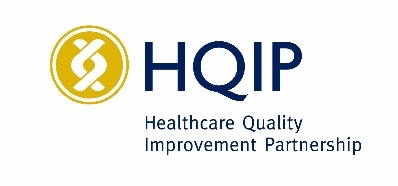 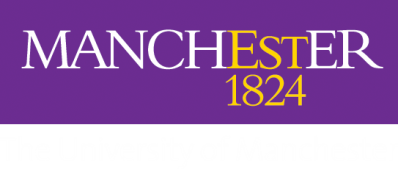 Suicide in age & sex groups
Age-specific suicide rate, 2018, England
Source: ONS, England
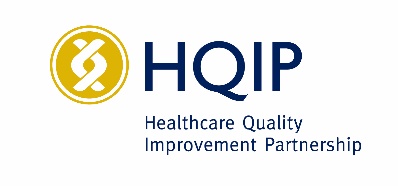 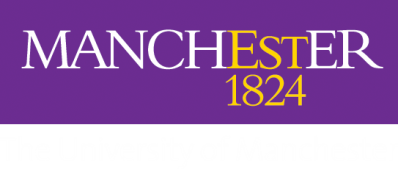 Suicide rates 15-19 year olds
Source: ONS, England
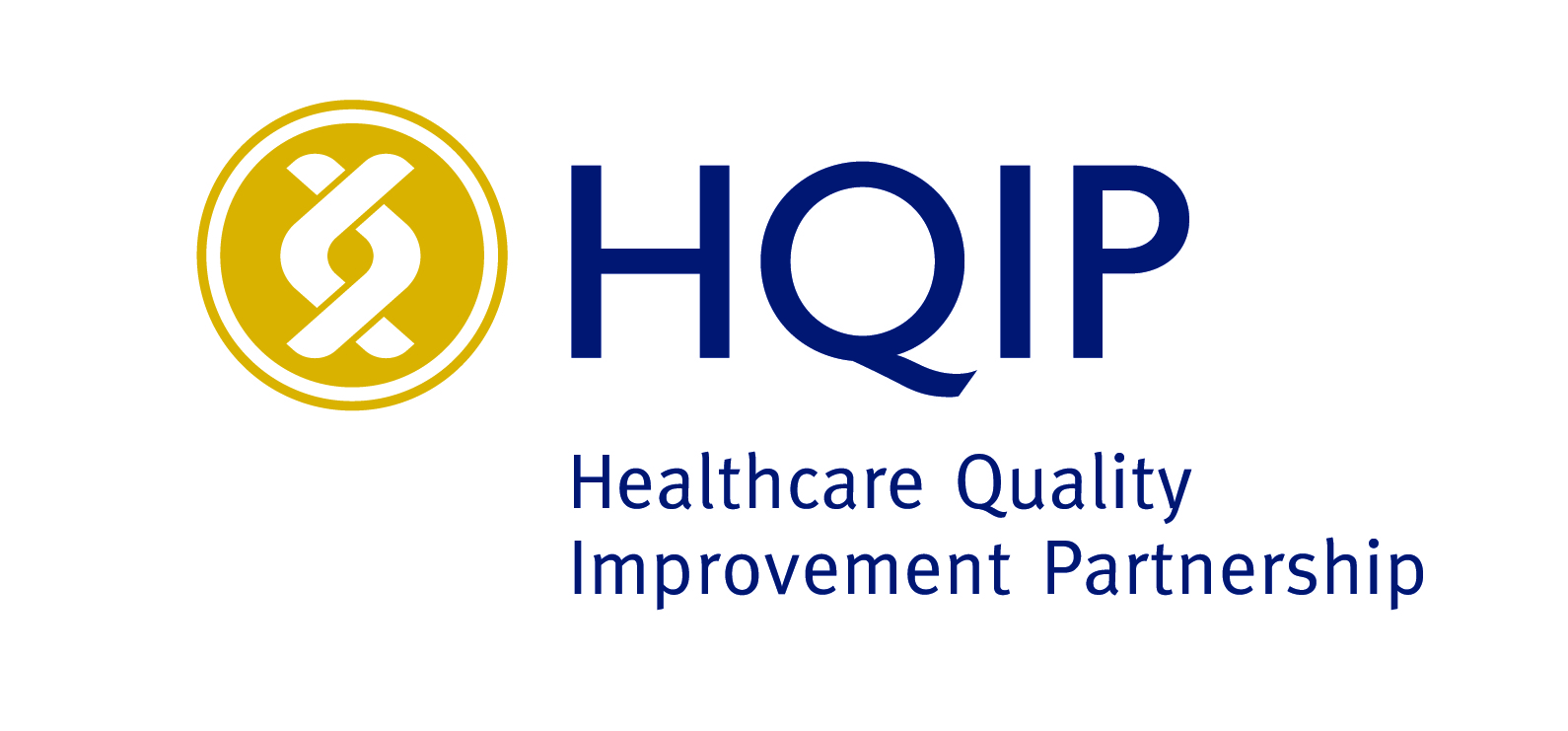 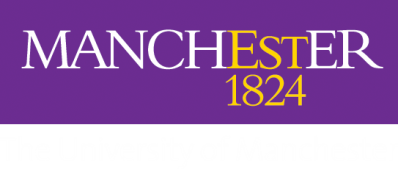 Suicide in people aged <20
595 suicides, UK 2014-2016
Themes of bereavement, bullying, physical health, self-harm, internet use

40% no service contact
PEOPLE YOUNGER THAN 20 (2006-2016)
© National Confidential Inquiry into Suicide and Safety in Mental Health. All rights reserved.
Not to be reproduced in whole or part without the permission of the copyright holder.
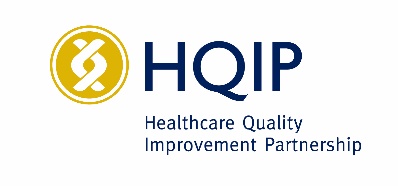 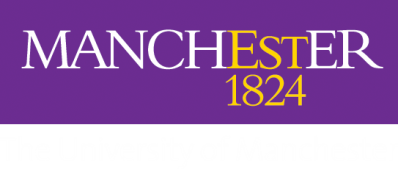 Rising self-harm rates
Prevalence of non-suicidal self-harm in men and boys (A) and women and girls (B), by age group
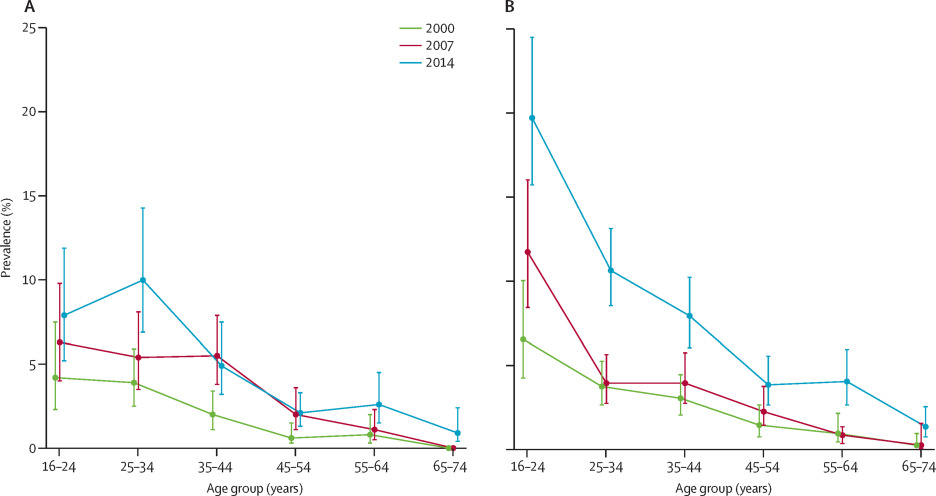 McManus S, Gunnell D, Cooper C, Bebbington PE, Howard LM, Brugha T, Jenkins R, Hassiotis A, Weich S, Appleby L. Prevalence of non-suicidal self-harm and service contact in England, 2000–14: repeated cross-sectional surveys of the general population. The Lancet Psychiatry. 2019 Jun 4.
Child suicide rates during the COVID-19 pandemic
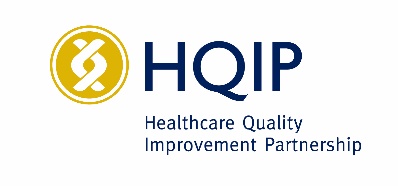 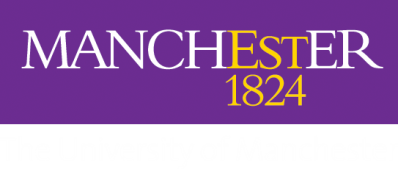 Child suicide deaths may have increased during the first 56 days of lockdown

Risk remains low 

Numbers too small to reach definitive conclusions

Restriction to education and other activities, disruption to care and support services, tensions at home and isolation appeared to be contributing factors
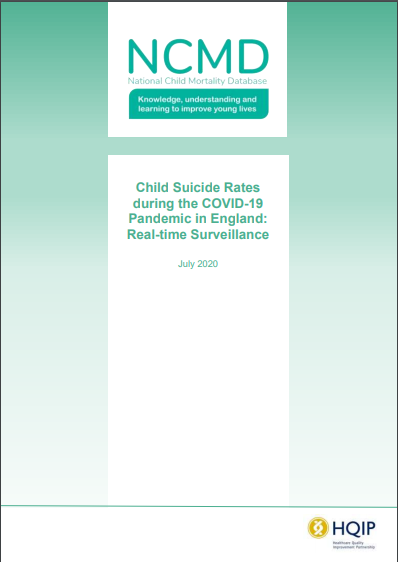